UNIVERSIDAD AUTÓNOMA DEL ESTADO DE HIDALGO
Instituto de Ciencias Económico Administrativas
Área Académica:  Administración

Tema:  Fusiones y Adquisiciones

Profesor(a): María Isabel Rivera López

Periodo:  Enero- Junio, 2017
Fusions and acquisitions:
Abstract:

     The reasons for the fusions and acquisitions of companies are produced, are to obtain the maximum possible gain, this will allow to conclude if a fusion or acquisition has the right motivation, or if an operation has proved to be a success or a failure.







Keywords:  Mergers and acquisitions, maximum gain.
Adquisición
Se  origina cuando una empresa compra las acciones  y/o activos de una compañía suficiente para tener control sobre la misma, con el objetivo de incrementar su valor y luego venderla a un precio superior.
Las empresas realizan las adquisiciones con la finalidad de ganar una ventaja competitiva en los mercados, tener control sobre un proveedor, consolidación de la capacidad excedente, crecimiento de la empresa, o bien   disminuir sus riesgos.
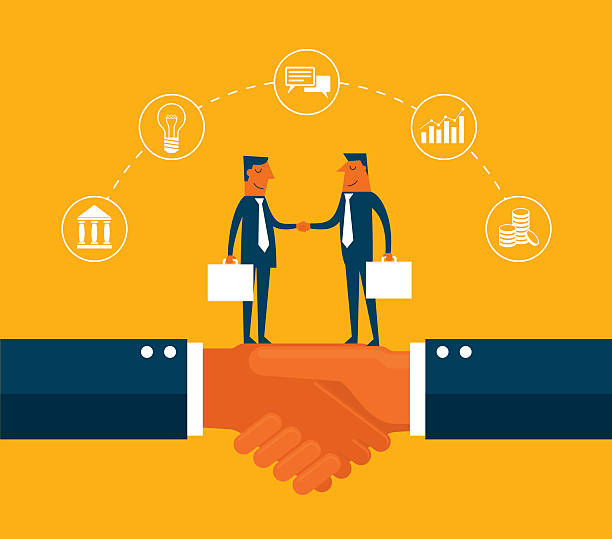 Normalmente todas las decisiones que se sitúan en la adquisición se orientan con un criterio de maximización de la riqueza de los accionistas o la creación de valor en la empresa.
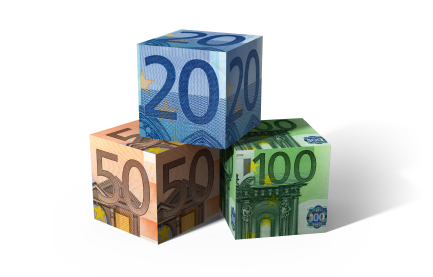 Formas básicas en que se desarrollan las Adquisiciones
1.- Fusión o Consolidación.  
    Una fusión ocurre cuando una empresa absorbe por completo a otra. La firma adquiriente, que conserva su nombre e identidad, obtiene todos los activos y pasivos de la compañía adquirida. Después de la fusión, esta última deja de existir como una entidad mercantil independiente.
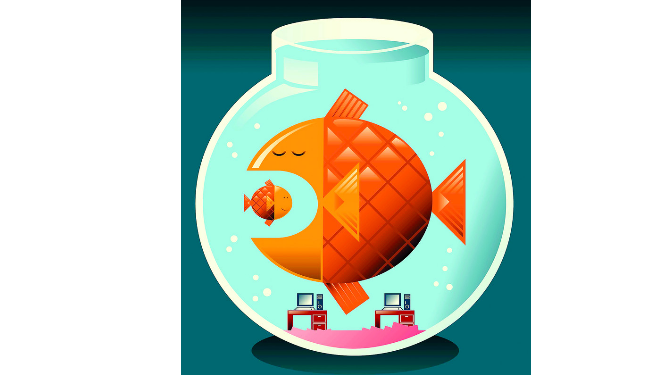 Una consolidación es  lo mismo que una fusión pero se diferencia   de esta en que se crea una empresa por completo nueva.  Las dos firmas terminan su anterior existencia jurídica y se constituye una nueva compañía.
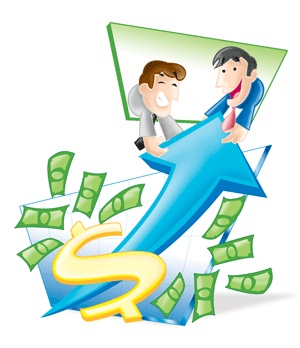 Aspectos importantes de las fusiones
A)  Una fusión es sencilla en términos jurídicos y no cuesta tanto como otras formas de adquisición. Evita la necesidad de transferir  la propiedad de cada uno de los activos de la empresa adquirida a la compañía adquiriente.
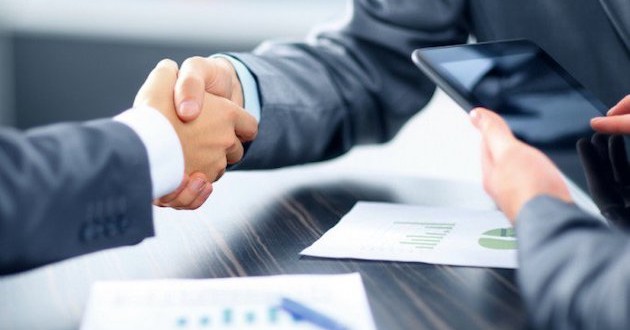 B) Los accionistas de cada firma deben aprobar la fusión. En general se requieren los votos aprobatorios de los propietarios de las dos terceras partes  de las acciones.
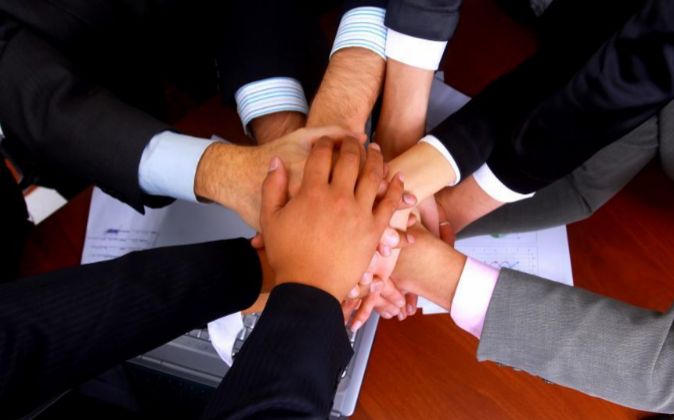 2.- Adquisición de Acciones
   En la adquisición por acciones el comprador obtiene las acciones pagando con efectivo, acciones u algún otro título a valor.
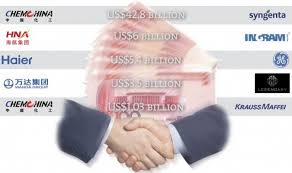 Una adquisición estratégica ocurre cuando una compañía adquiere otra como parte de su estrategia empresarial general.
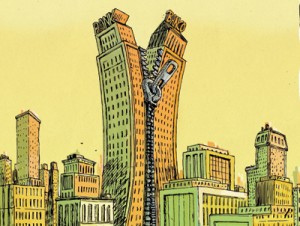 El resultado deseado puede ser lograr una ventaja de costo. Ejemplo, una compañía que requiere capacidad adicional adquiera a otra que sufre debido a su capacidad exagerada;  o quizá la empresa de interés pueda ayudar a incrementar los ingresos mediante la ampliación de productos o el dominio de mercado.
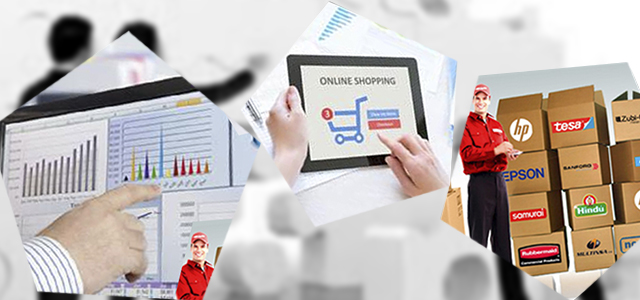 3.- Compra de Activos
    Es la compra de los activos del vendedor, efectuándose el pago directamente a la empresa vendedora, y puede ser en efectivo, acciones del comprador o algún otro título, la transferencia de los activos conlleva otros gastos administrativos y legales normalmente, que deben  incluirse en el análisis financiero de la adquisición.
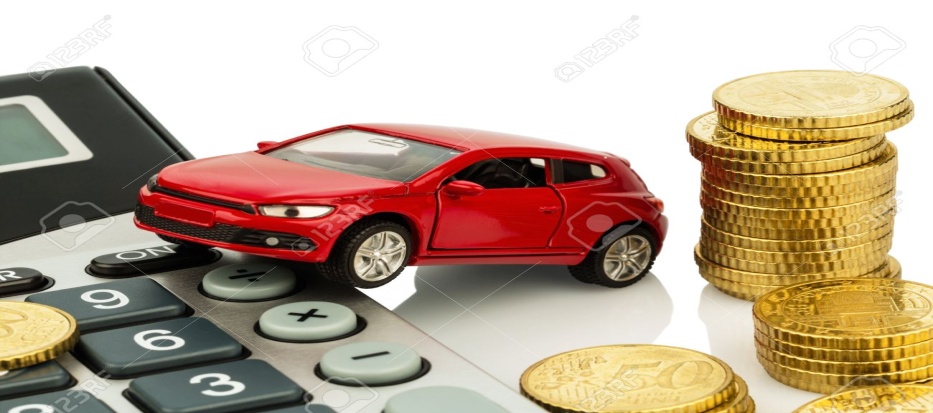 Motivos para fusión o adquisición de empresas
Incremento de las ventas
Mejoramiento de la administración
Efecto de la información
Transferencia de riqueza
Beneficios fiscales
Beneficios derivados del apalancamiento
Agenda personal de los directores
Diversificación del negocio
Expansión nacional
Expansión internacional
Incremento de la capacidad productiva
Elevación de la cuota de mercado
Eliminar a los competidores no deseados
Ocasión para adquirir empresas a precios bajos
Comprar para vender por partes, debido a que estas tienen un mayor valor que el valor global de conjunto.
Referencias Bibliográficas
Ross, Stephen A., Westerfield Randolph W. y Jaffe Jeffrey F. (2012).    Finanzas corporativas,  Novena ed., Mc.Graw Hill, México.

Morales Castro A. y Morales Castro J. A. (2014). Planeación Financiera, primera ed., grupo  editorial  Patria, México. 

Weston, J. Fred, y  Copeland, T. E. (1995). Finanzas en Administración, Novena edición ,   Vol. II ,  Mc.GrawHill  , México.